Personalo srities tendencijos: technologijos „kartu su“ ar „prieš“ žmogiškumą?
Agnė Jonaitytė-Karalienė
Personalo ir infrastruktūros tarnybos vadovė „Swedbank“
1
HR tech sprendimai 2023: ar jie eliminuoja HR žmogaus įsitraukimo poreikį?
2
HR rolės, kurios gali būti automatizuotos
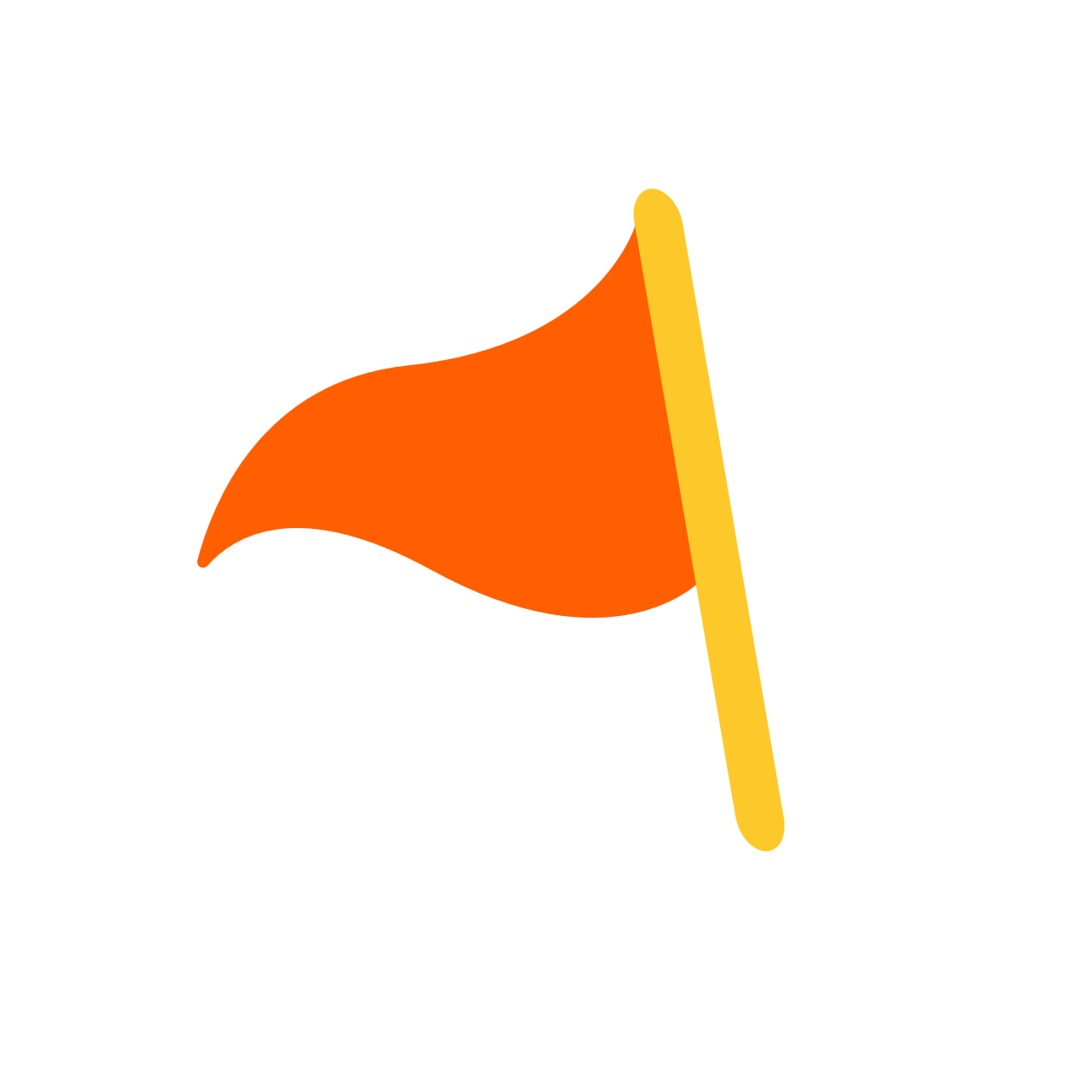 Jau dabar:
HR helpdesk‘as
Sistemų testuotojas
Talentų paieškos specialistas
Mokymosi veiklų administratorius
HR administratorius
Atlygio specialistas
Atlygio vadovas
Įvairovės ir įtraukties konsultantas
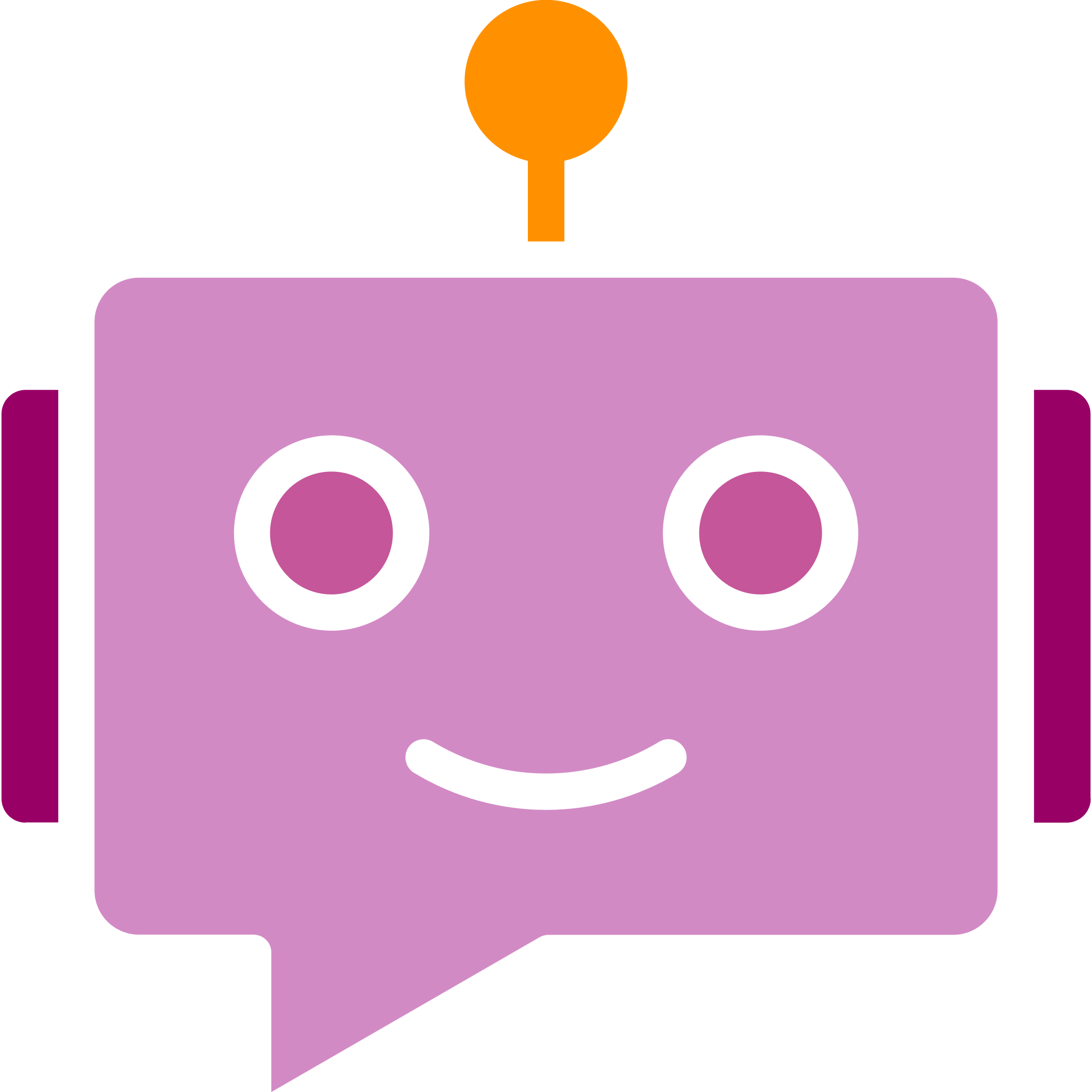 Tobulėjant dirbtiniam intelektui: 
„Galvų medžioklės“ specialistas
Atrankų specialistas
HR partneris
Šaltinis: D.Tilo „Which roles are most likely to be replaced by AI?“, HRD, 2022
3
Ar tai HR srities apokalipsė?
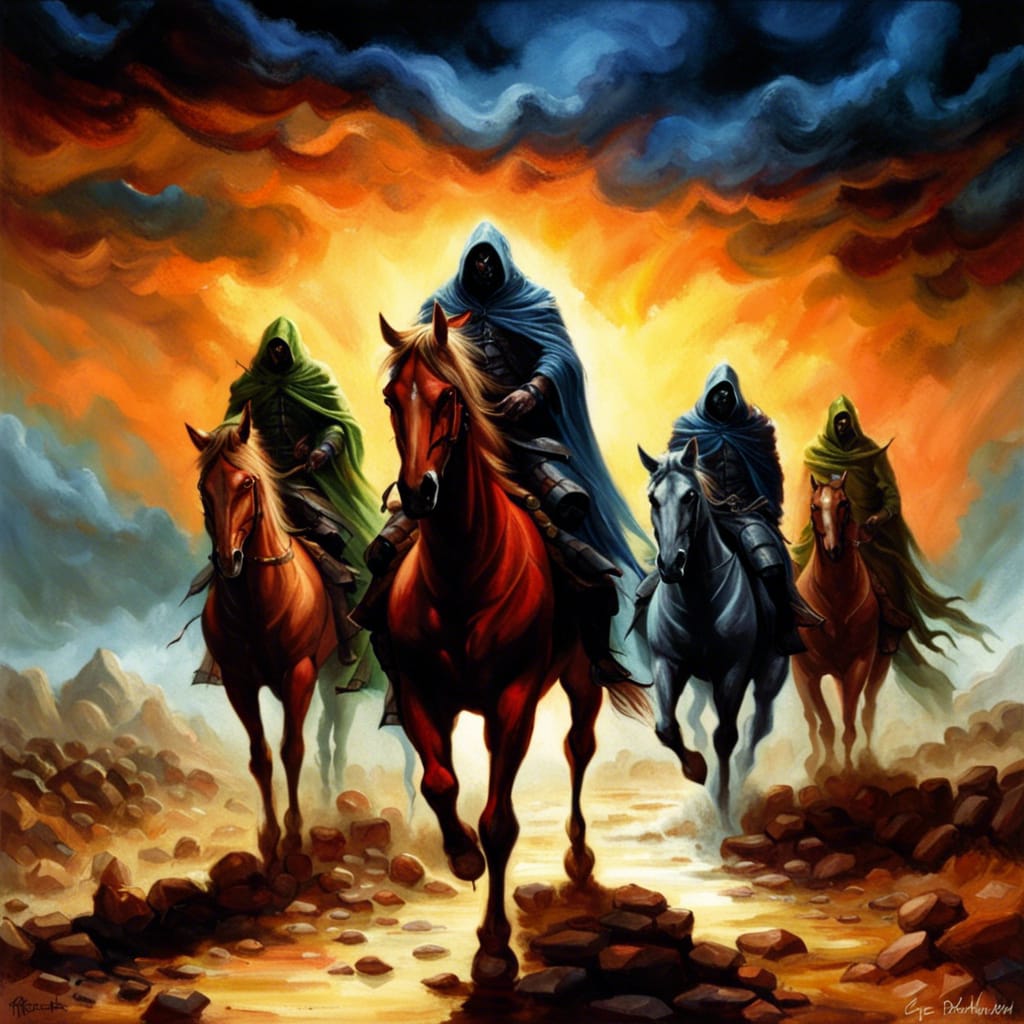 4
Delloitte
Arba nauja galimybė HR:HR partnerių veiklos analizė („Swedbank“ pavyzdys)
The Deloitte Global HRBP Academy skatina dideles organizacijas labiau išnaudoti HR funkcijos potencialą. Moderniose HR organizacijose HR partneriai dirba strategiškai patardami ir konsultuodami verslą
Pastaba: Vyraujančių praktikų kategorizavimą visada reikia vertinti konkrečios organizacijos HR strategijos ir HR organizacijos kontekste.
Ne HR partnerio darbasFunkcijos neturėtų būti atliekamos HR partnerių
Operatyvinė veiklaStrategija išskaidyta į konkrečias veiklas, procesų įgyvendinimas.
*Nėra HR partnerių darbo dalis
Strateginė veiklaIlgalaikė veiklos kryptis, susieta su HR ir verslo strategija.
Administraciniai darbaiReaktyvūs ir nekuriantys vertės
5
Kaip patys darbuotojai mąsto apie automatizavimo galimybes
RAF-log
Struktūrų atnaujinimas
Organizacijos struktūrų kūrimas

Apklausų struktūra
Organizacijos struktūrų atnaujinimai
Darbo santykių klausimai
Pensijų sutartys (Švedija)
Kai kurių darbo teisės klausimų sprendimas

Organizaciniai pokyčiai
Darbuotojų perkėlimai, potvarkiai

Atlygio klausimai
Pareigybės lygiai
Atlygio peržiūros dokumentacija
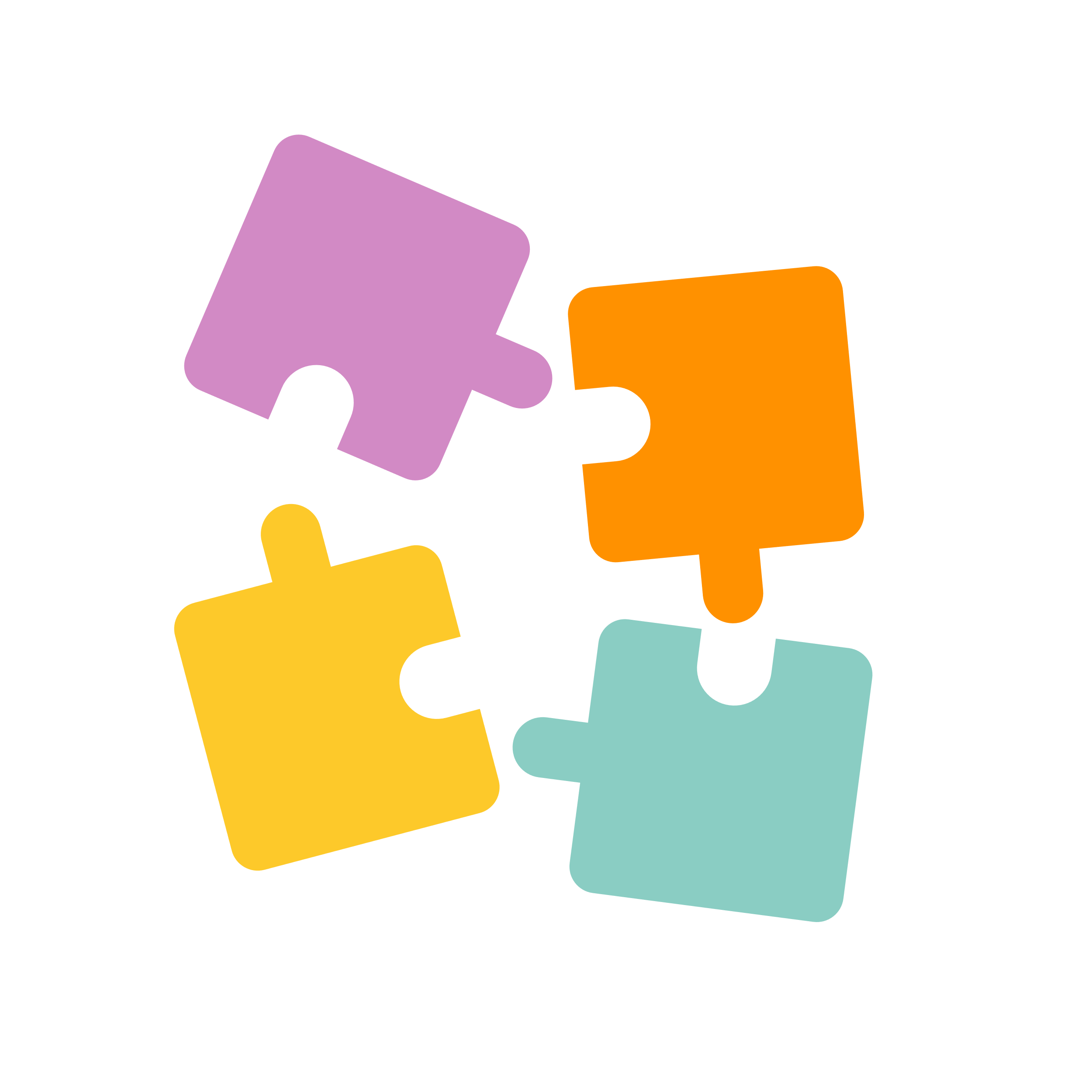 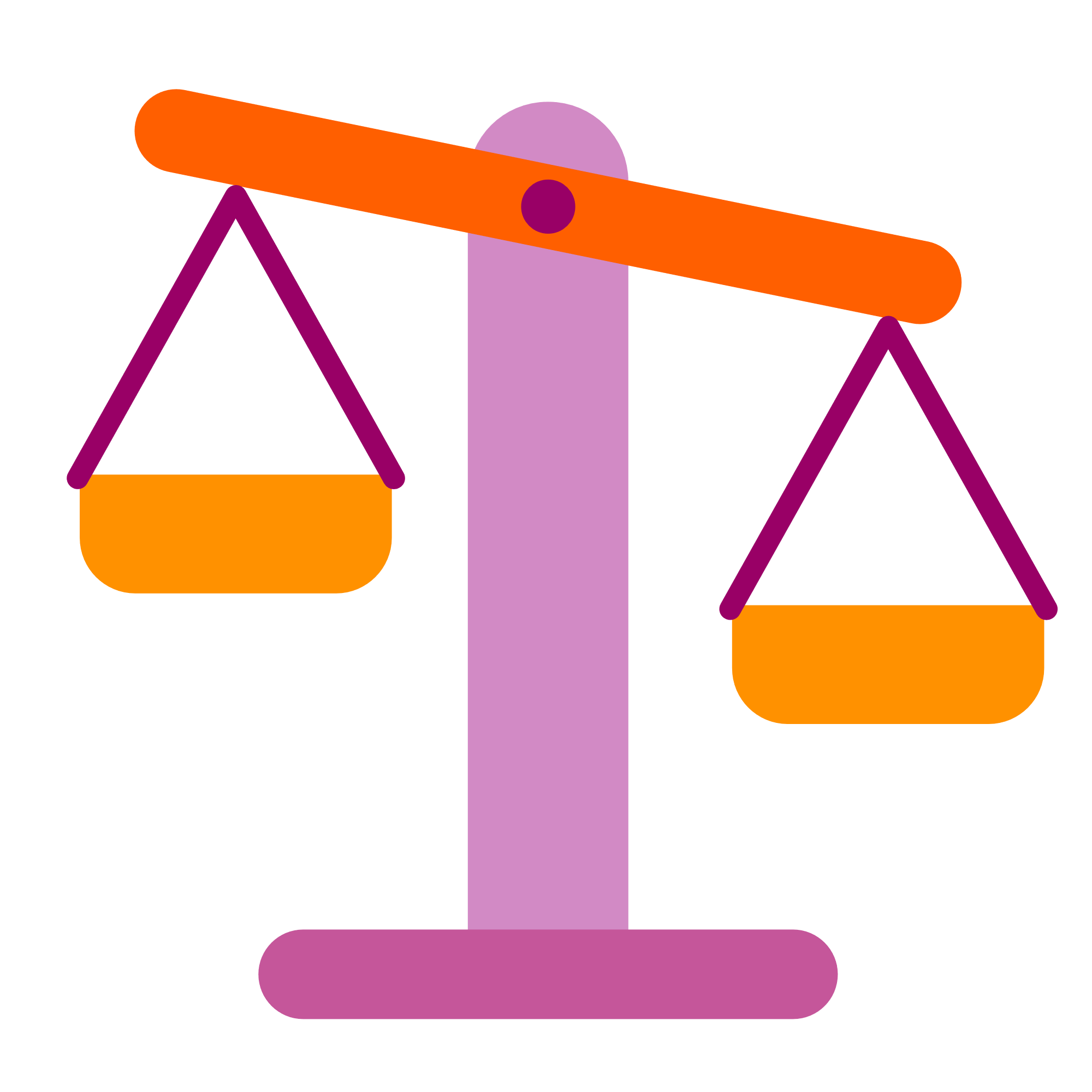 „Daug klausimų susijusių su darbo teise, ypač išėjimo iš darbo atveju – chatbot‘as daugeliu atvejų būtų labai naudingas […].“
„Atrankose naudojamos sistemos galėtų būti labiau integruotos.“
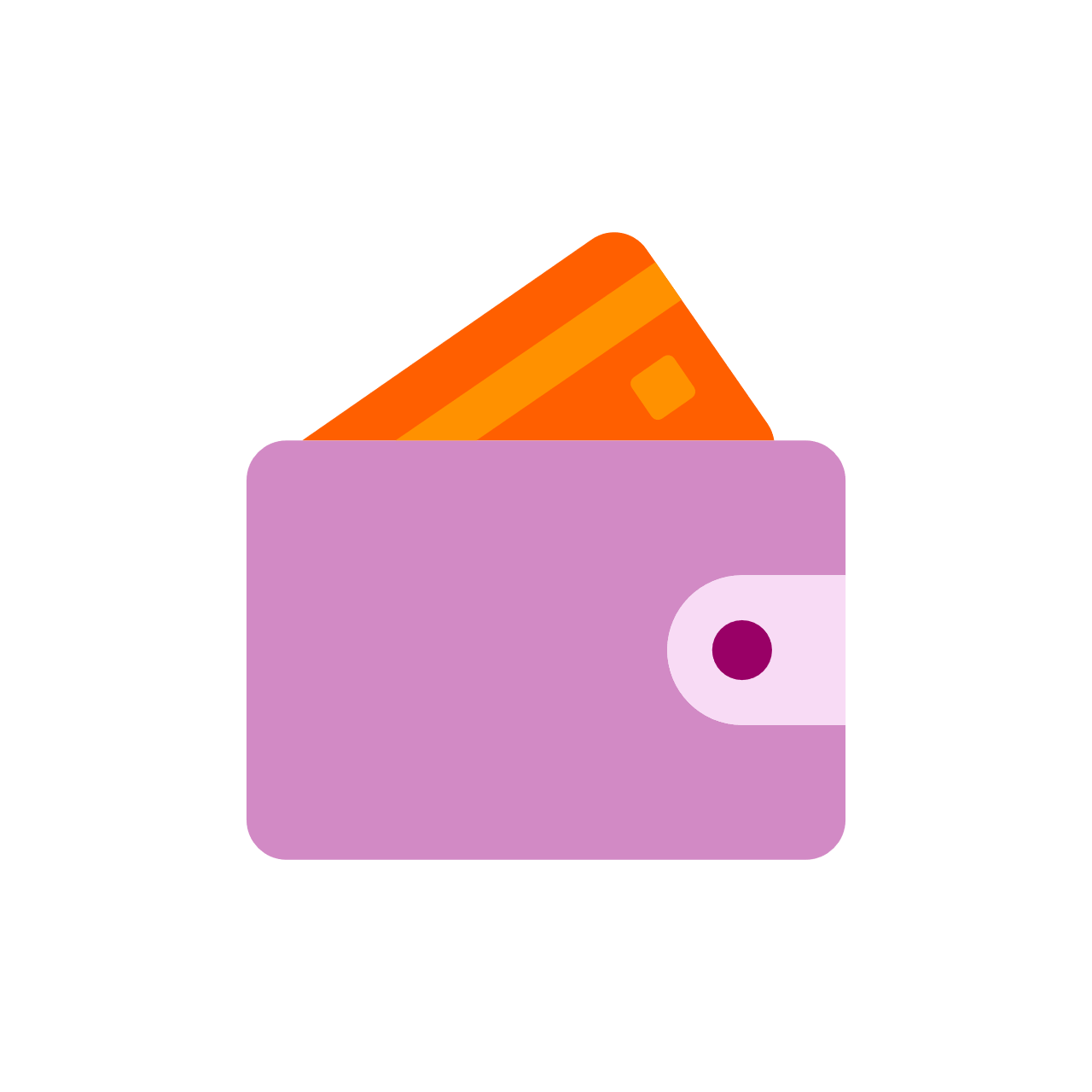 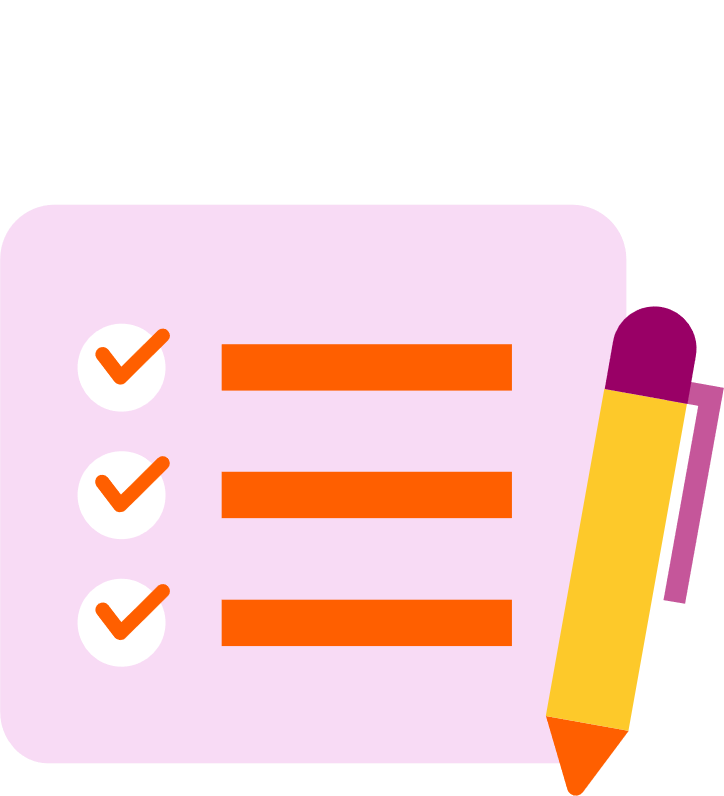 „Apklausoms kiekvieną kartą peržiūrime struktūrą rankiniu būdu, manau tai galėtų būti automatizuota.“
„Atlygio peržiūra galėtų būti labiau automatizuota[…] daug klausimų galima būtų atsakyti per chatbot‘ą.“
6
Kokių įgūdžių darbuotojams reikės 2030 metais?
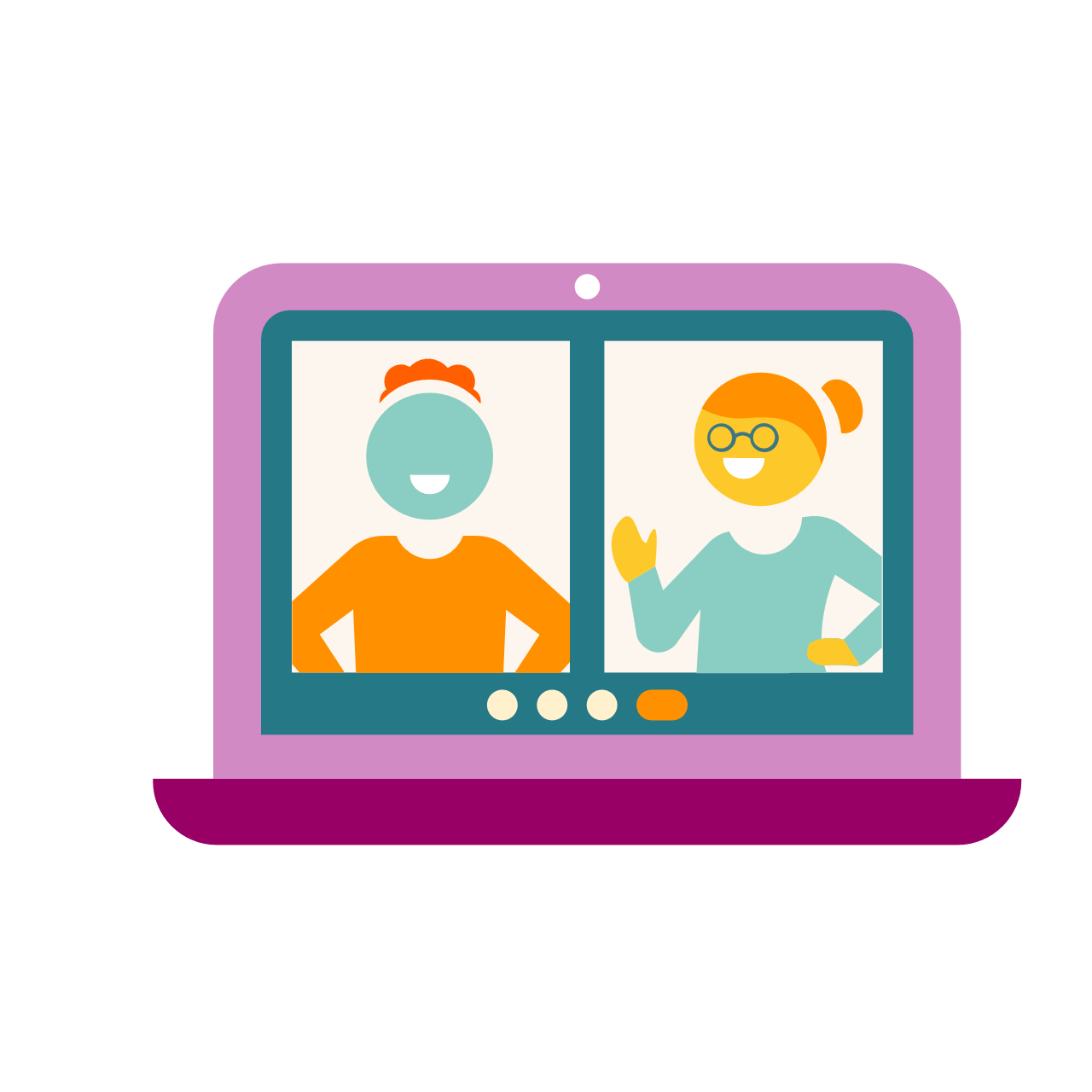 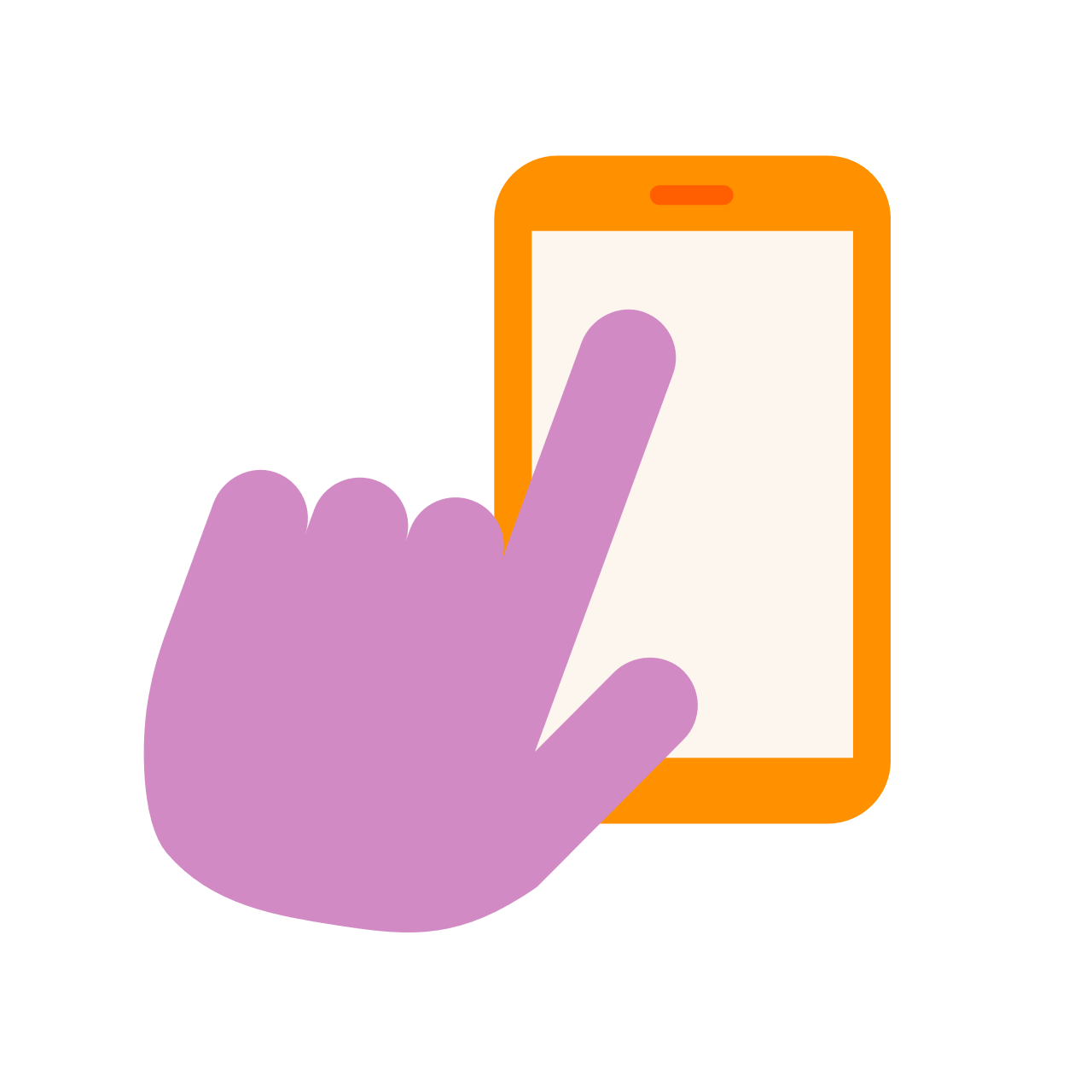 Skaitmeninis raštingumas (digital literacy)
Papildytas darbas (augmented working)
Tvarumas
Kritinis mąstymasir analitika
Gebėjimas naudotis virtualaus bendravimo platformomis
Emocinė kompetencija
Lyderystės gebėjimai
Duomenų analitikos gebėjimai
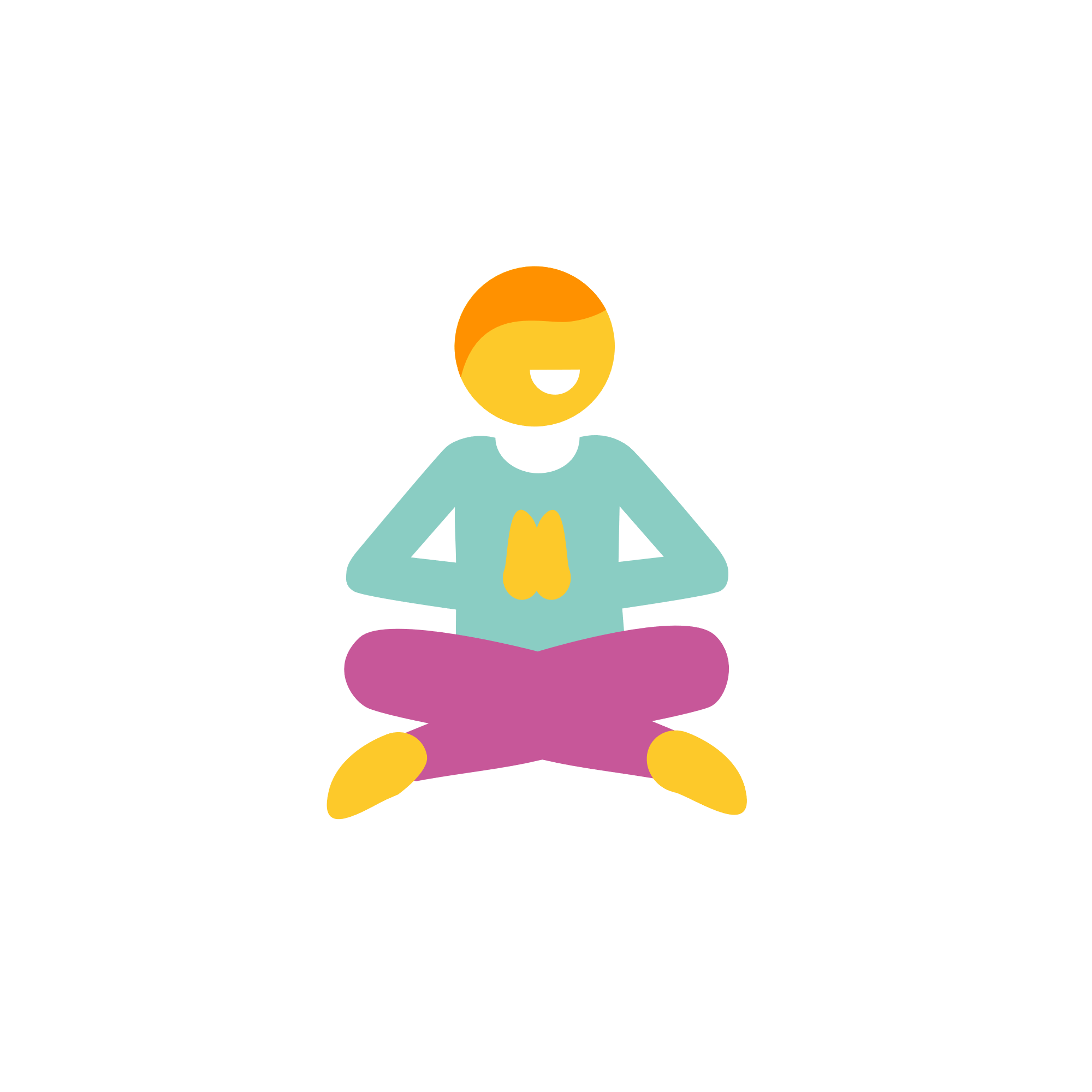 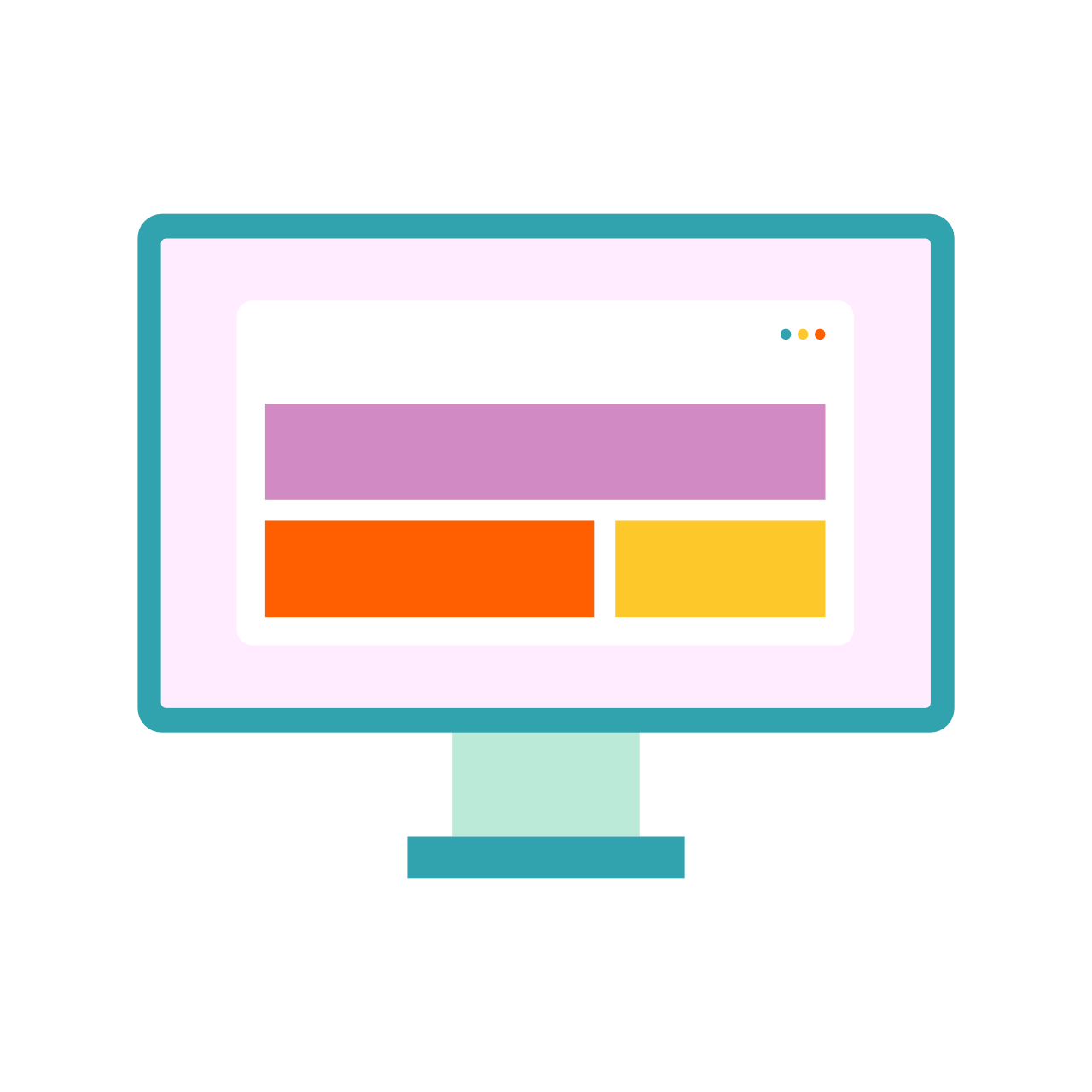 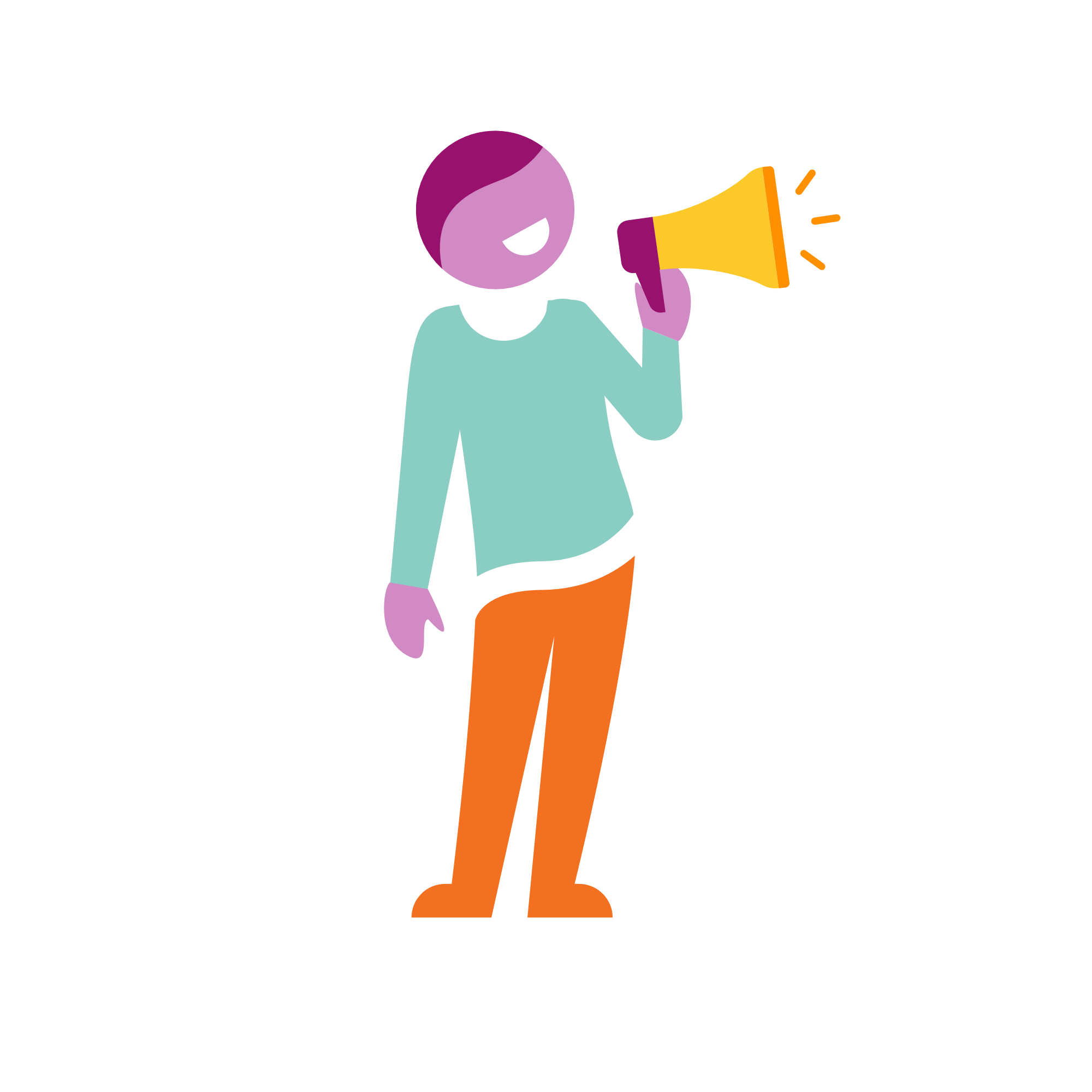 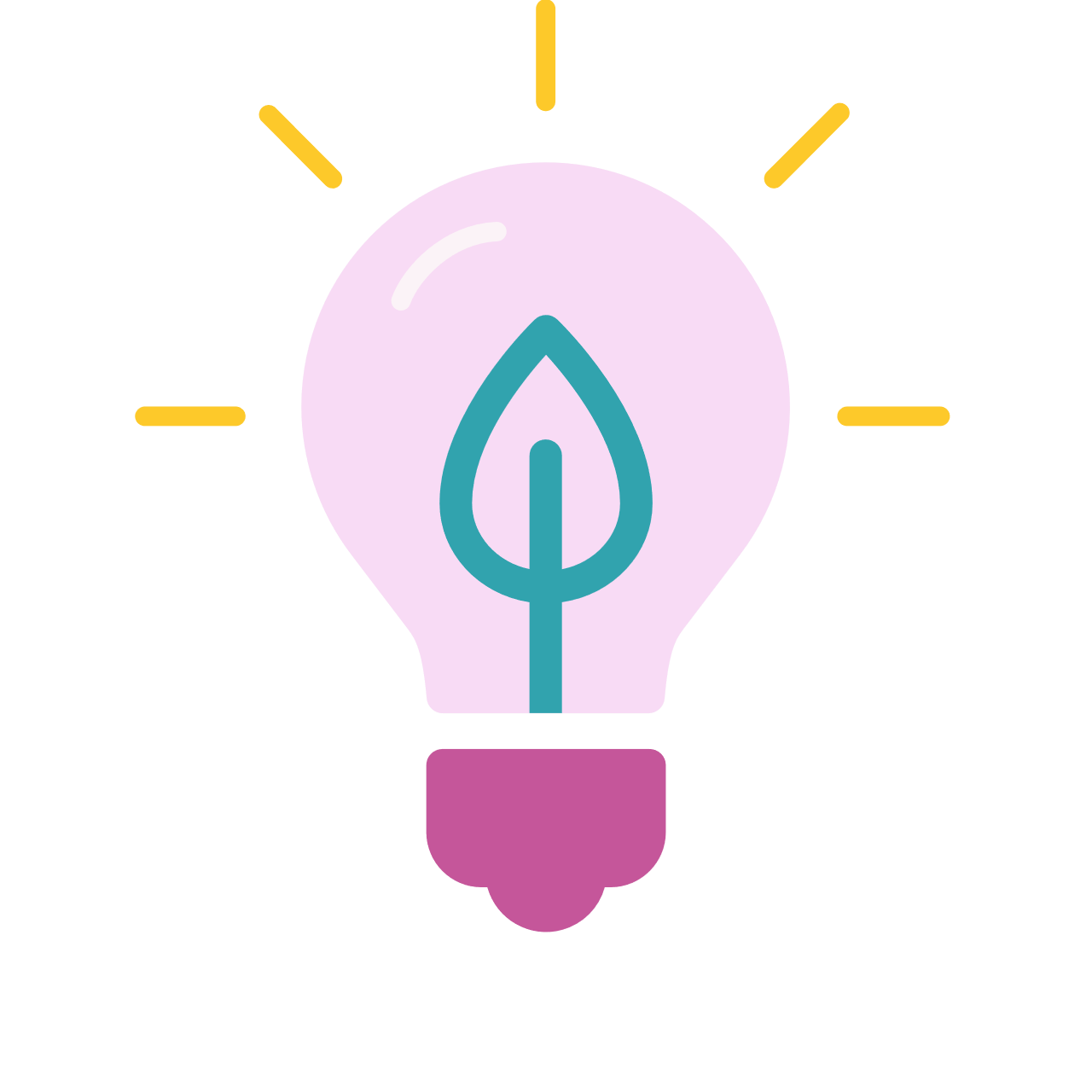 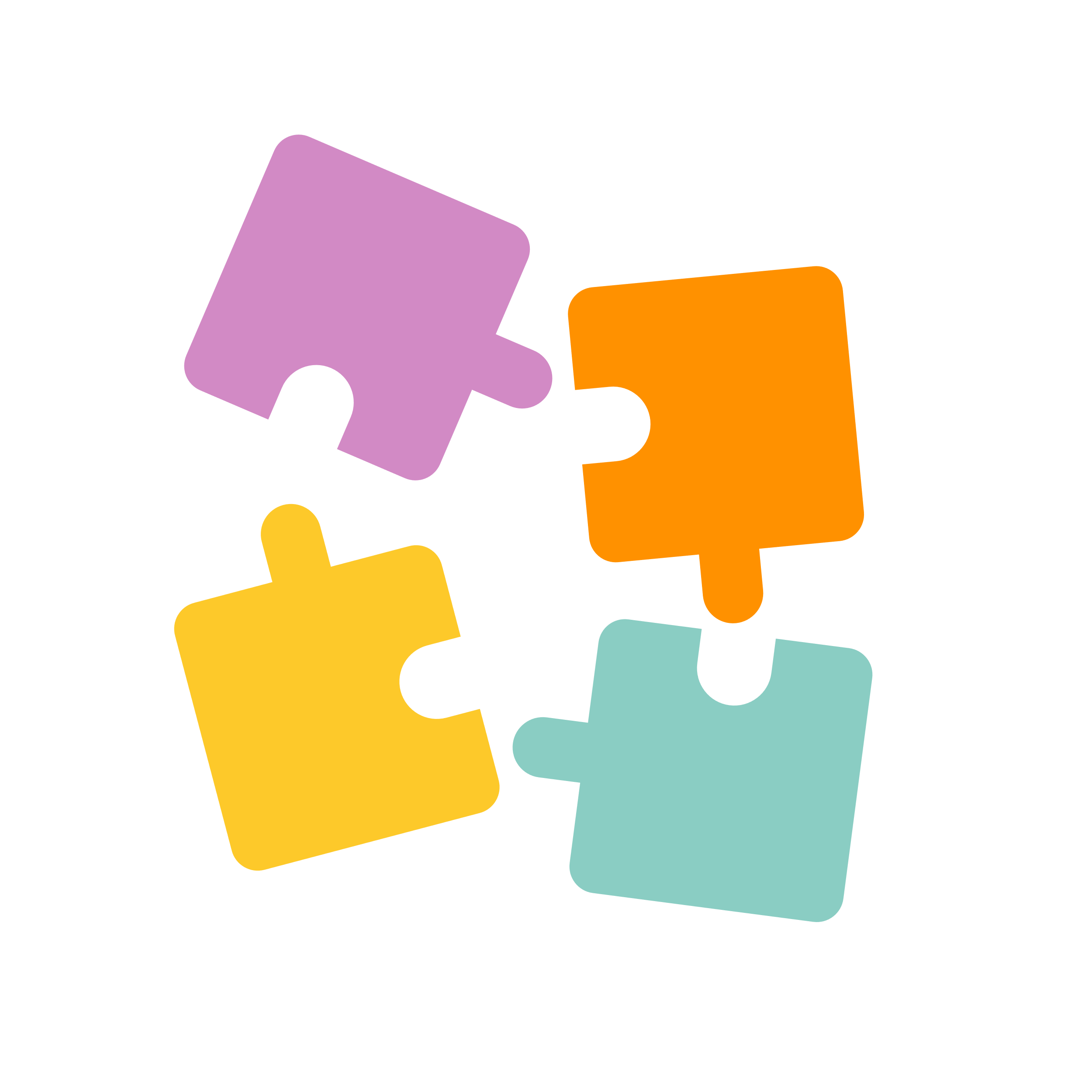 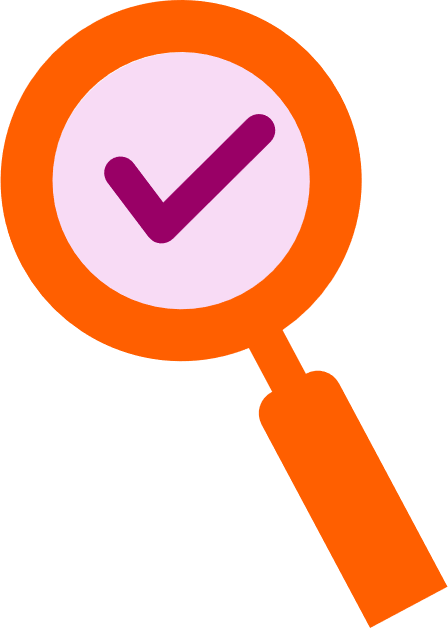 Šaltinis: „The top 10 demand skills for 2030, Forbes, 2023
7
Kokia jungiamoji grandis šiuose prioritetuose?
Gartner prognozės 2023: HR vadovų išskiriami top prioritetai
60%
Lyderių ir vadovų efektyvumas
53%
Organizacijos struktūra ir pokyčių valdymas
47%
Darbuotojų patirtis
46%
Atranka
42%
Darbuotojų planavimas
Humaniška lyderystė:
Autentiškas
Empatiškas
Adaptyvus
Dalinimasis, kokie įvairūs gali būti karjeros keliai; kanalai reflektuoti apie karjeros galimybes
Vidinė darbuotojų rinka ir vadovų skatinimas už auginimą
Open source pokyčių strategija: atviri, įtraukiantys pokalbiai
Lankstumas ir trumpesnės planavimo distancijos
Organizacijos paliekamos tiek dėl atlygio, tiek dėl karjeros galimybių
Vadovai nepasiruošę ateities darbui
Pasiūla maža, sunku pritraukti
Tik FTE prognozavimas
Darbuotojai jaučia pokyčių nuovargį
8
Kas išryškėjo popandeminiame darbiniame pasaulyje?
Neįmanoma misija atskirti darbą ir asmeninį gyvenimą
Žmogus į darbą ateina visas ir tai veikia darbinę aplinką
Pasitikėjimu grįstas santykis: nuo tėvų-vaikų iki suaugusio – suaugusio
Puiki viso to iliustracija G.Braun knygoje „All that we are“
9
Idėjos kurti tvariai HR vadovo ateičiai
10
11